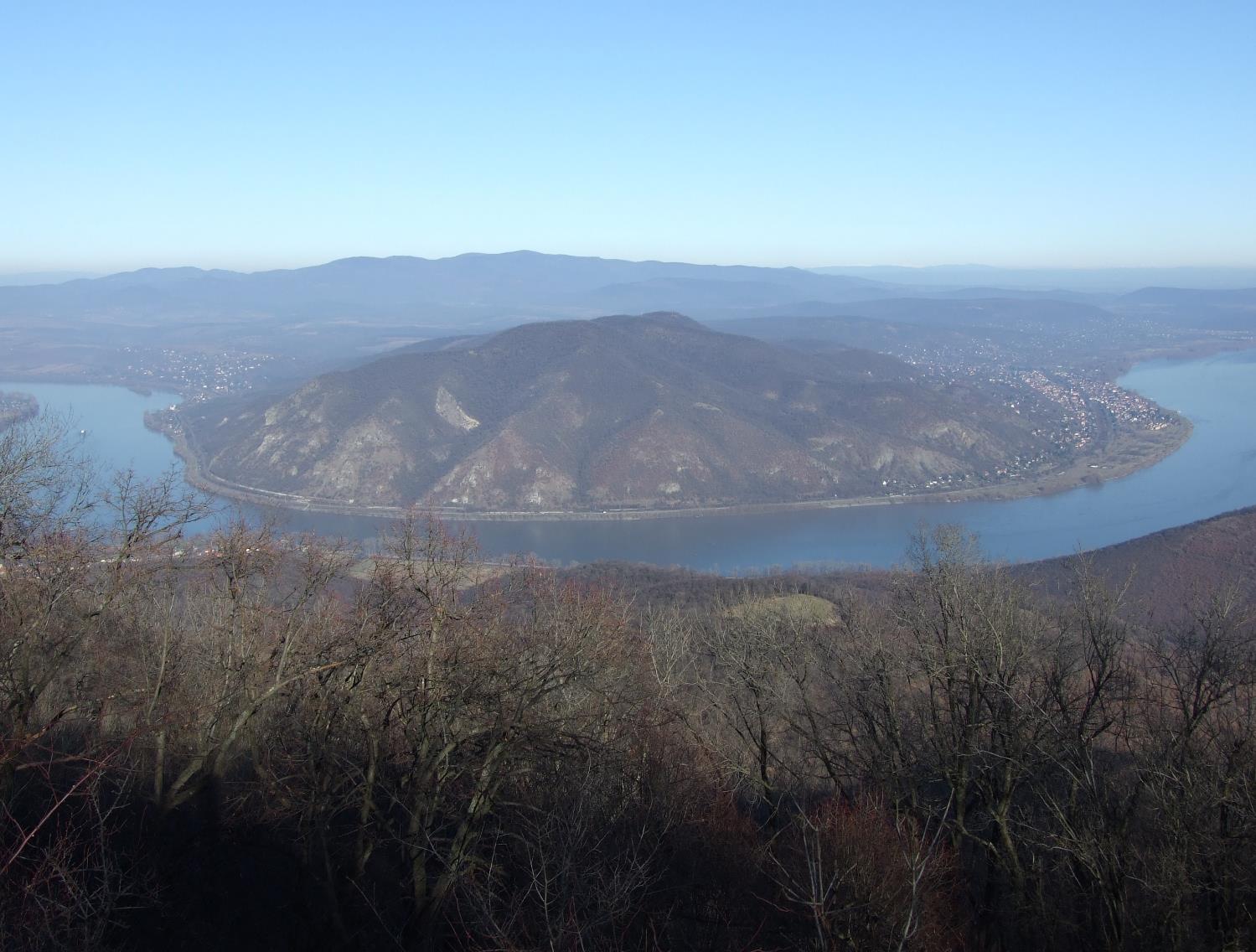 Ízeltlábúak a vizekben
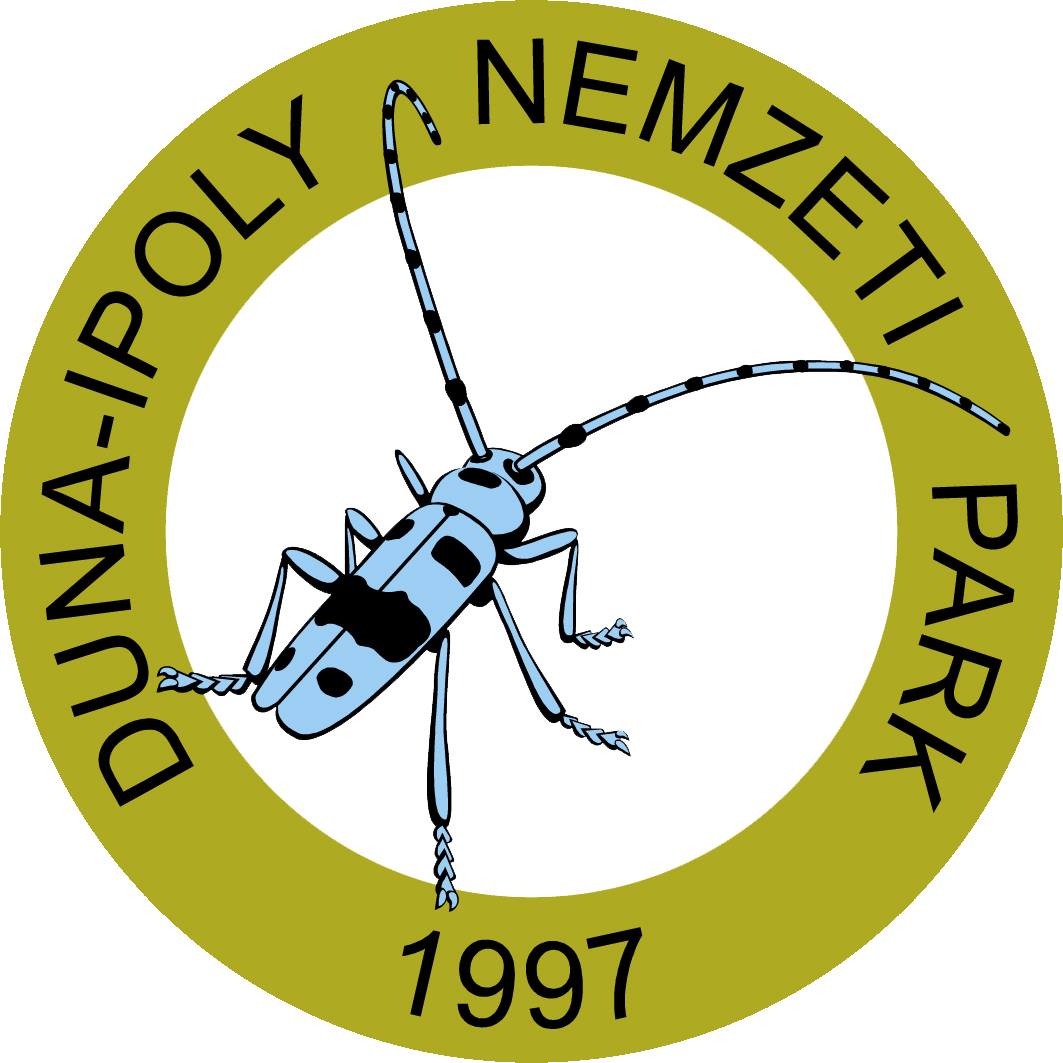 Édesvízi rákok, szitakötők
Készítette: Vatai Anna, Karlné Menráth Réka
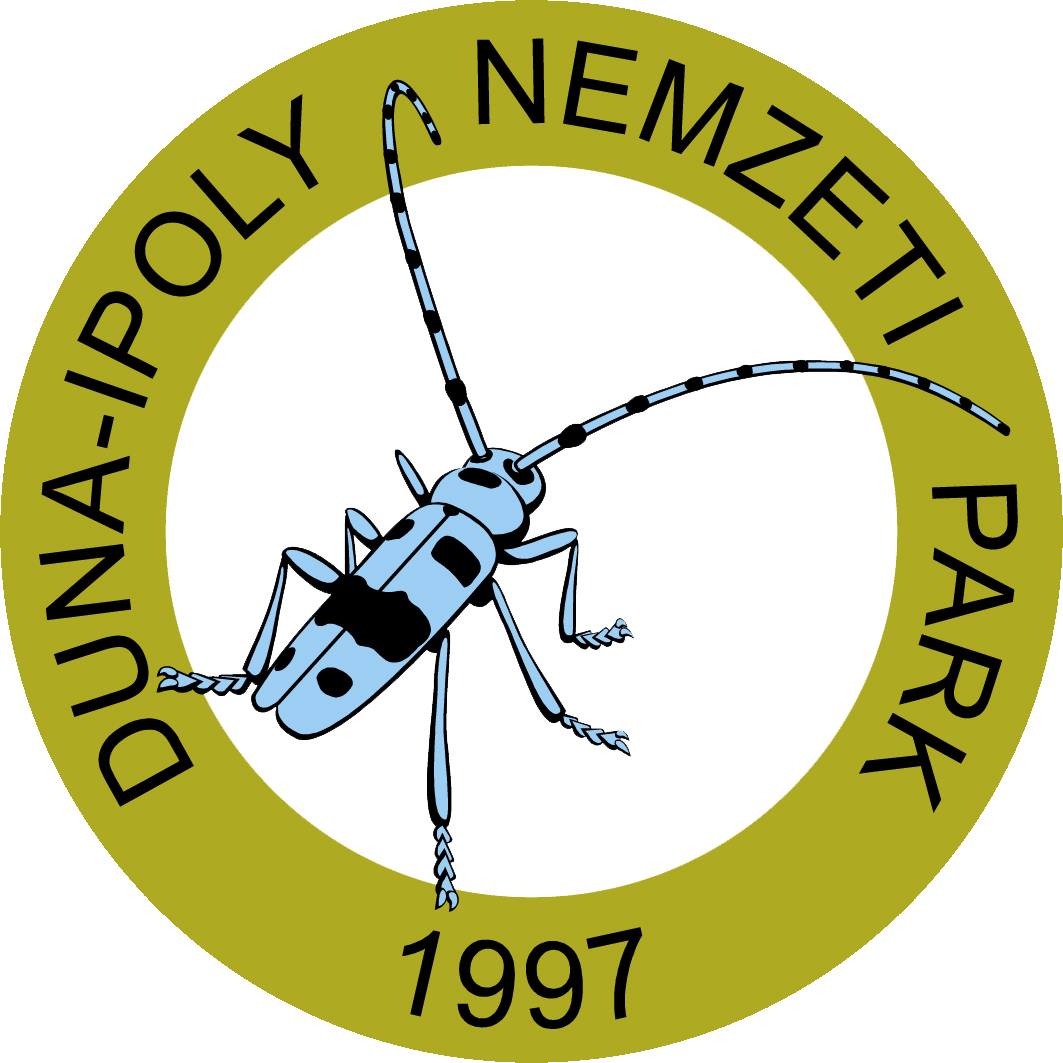 Őshonos tízlábú rákfajok
Fajnév		Élőhely
Folyami rák: 	Lassú folyású patakok, tiszta vizű, sekély tavak parti sávja
Kövi rák:		Köves medrű hegyi patakok (pl. Börzsöny patakjai )
Kecskerák:  	Balaton, zavaros vizű, lassú folyású patakok
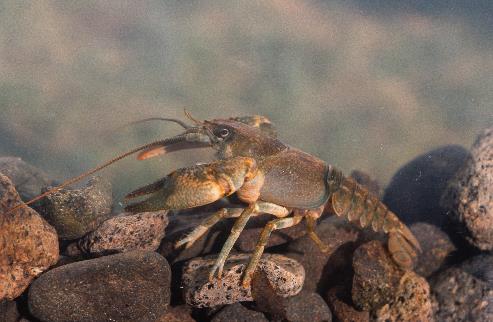 Mindhárom faj védett. Természetvédelmi eszmei értékük 50 000 forint.
Kövi rák, fotó: Szelényi Gábor
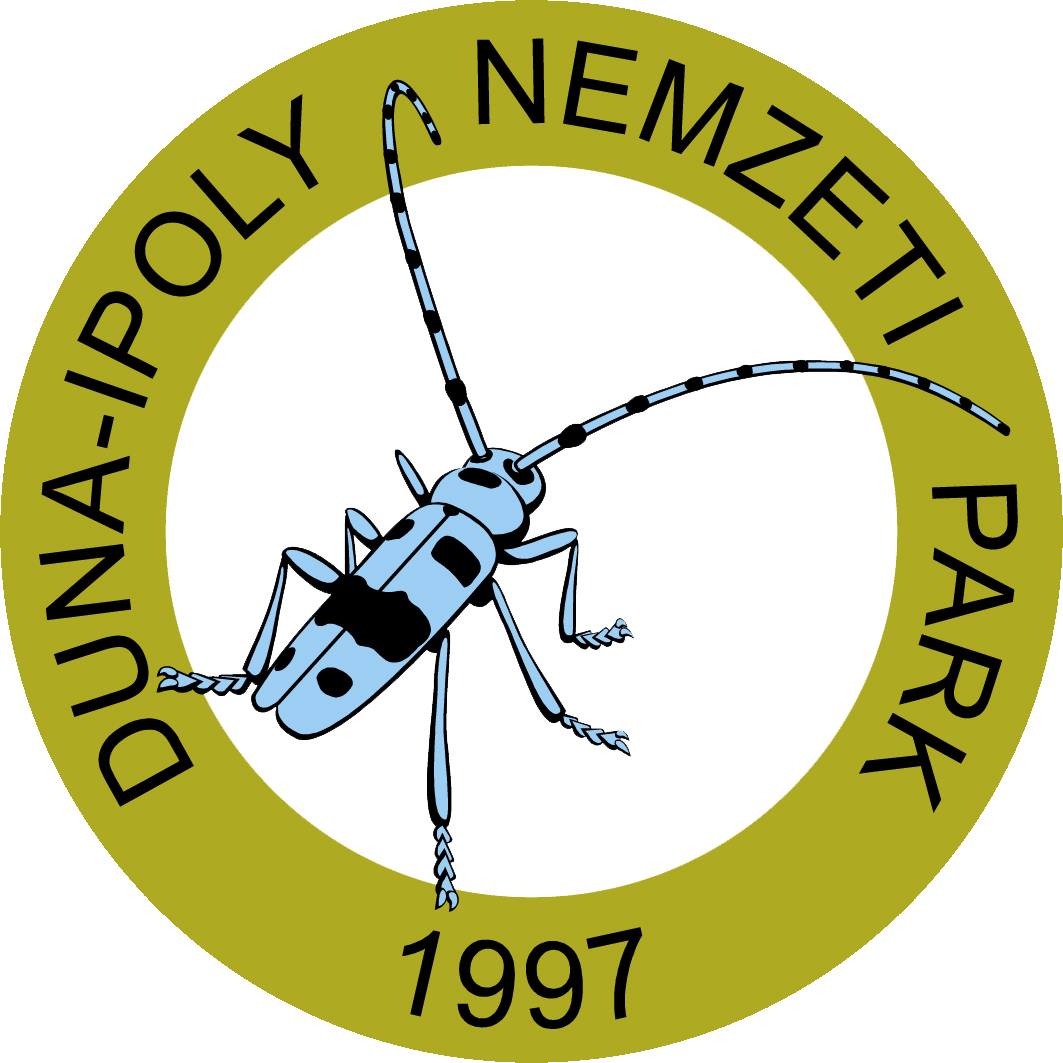 A tízlábú rákok testfelépítése
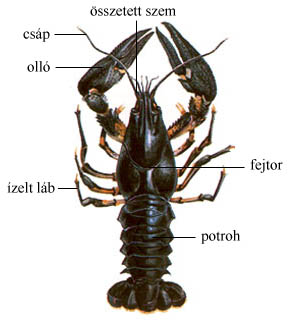 A tízlábú rákok jellemzői
Ízeltlábúak törzse
Rákok osztálya
Testfelépítés:   
két testtáj: fejtor,potroh
kültakaró: kitinpáncél
nyélen ülő mozgatható összetett szemek                  
csápok -  tapintó és szaglószerv		       
farki lemezek         hátrafele  mozgás
rágó szájszerv         
5 pár járóláb - első pár ollóvá módosult, potrohlábak:  peték szállítása
kopoltyú - légzőszerv, a vízben oldott oxigént képes felvenni
mindenevő (dögöket is)
petével szaporodik         kis rákok         növekedés (vedlés)           kifejlett rák átalakulás nélkül fejlődik
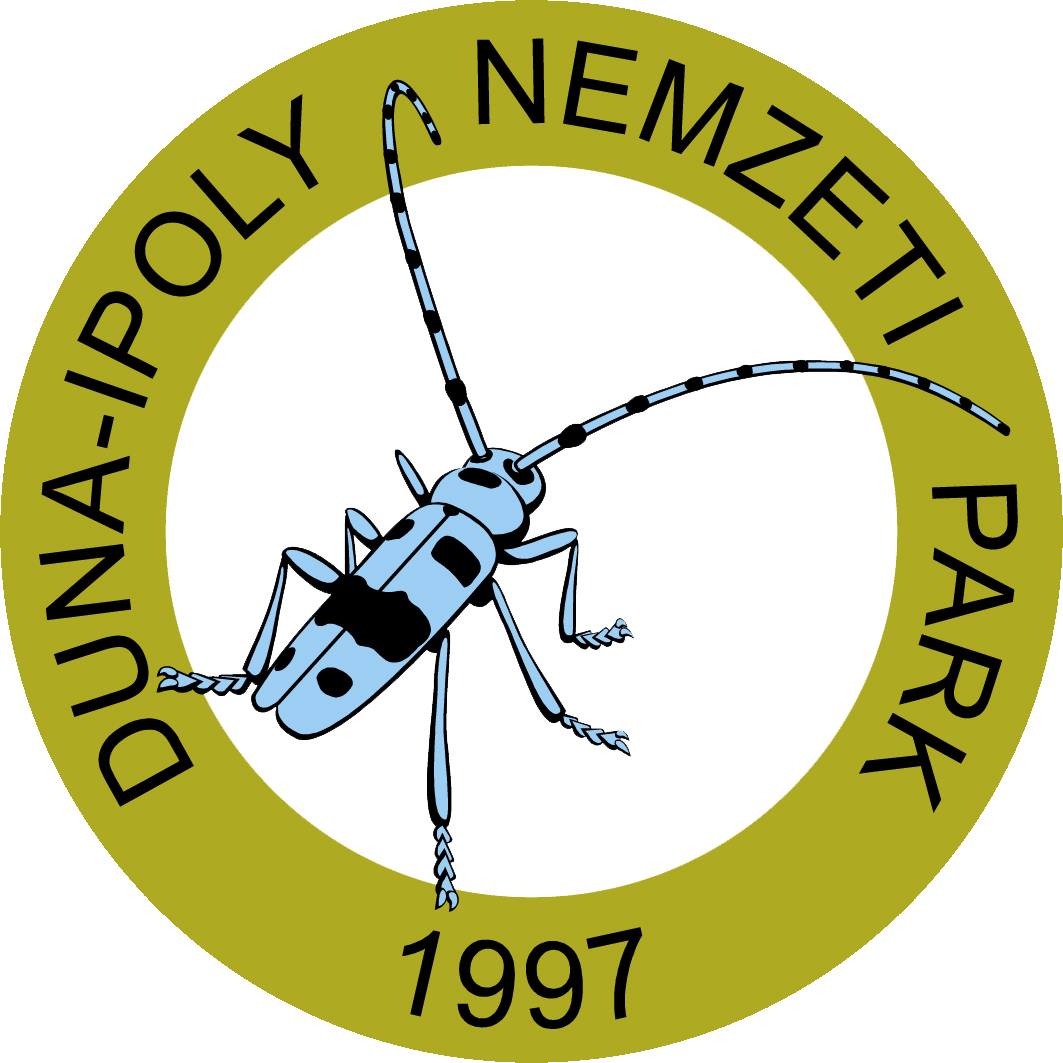 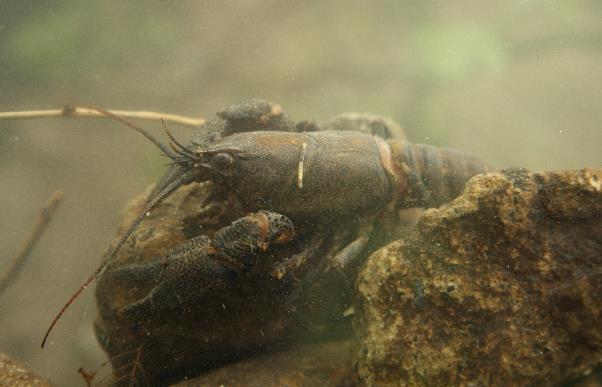 Kövi rák, fotó: Sevcsik András
Kövi rákok a Börzsönyben
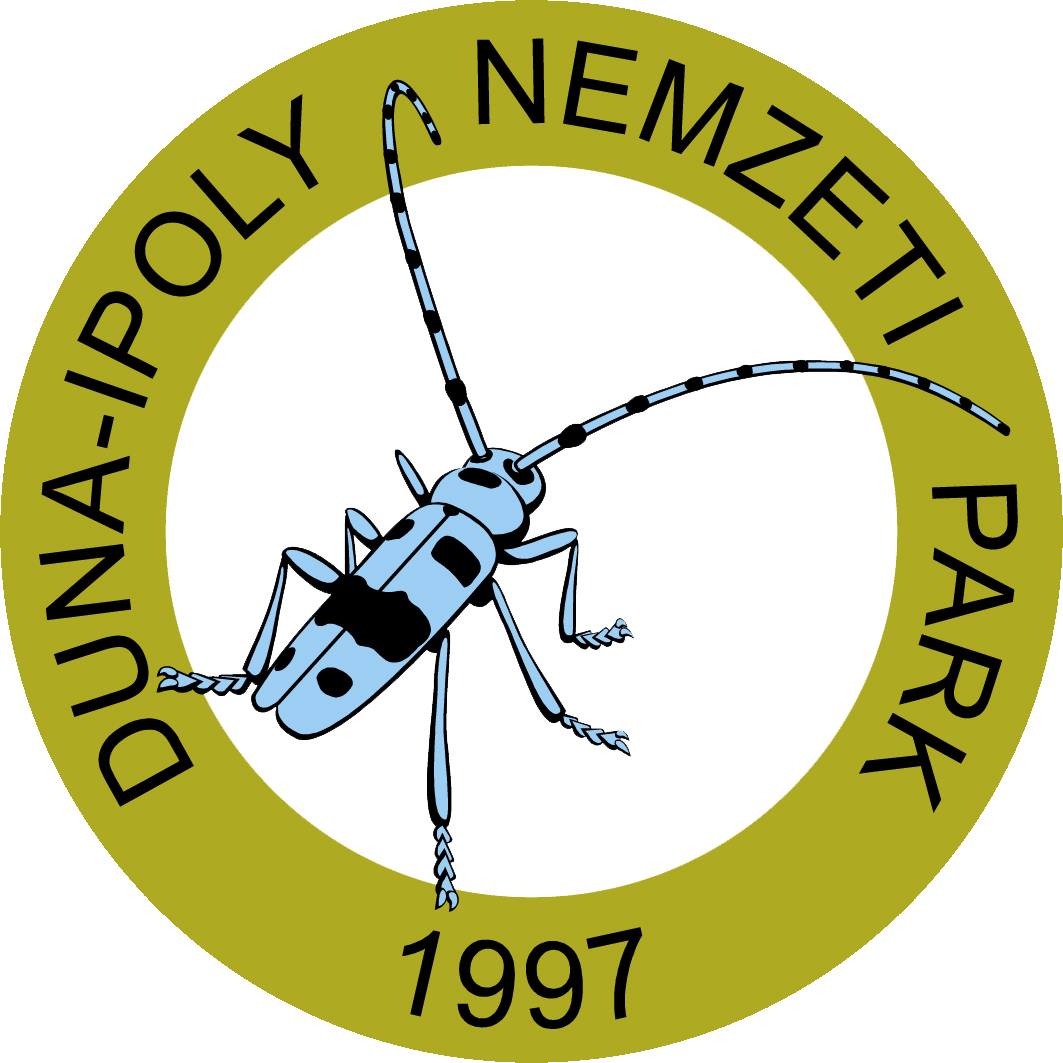 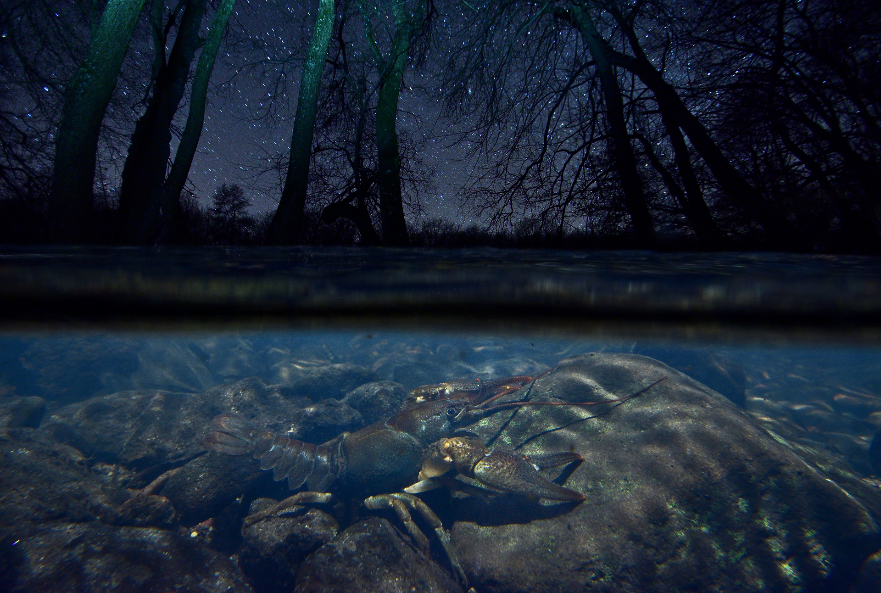 Kövi rák a Börzsönyben (fotó: Potyó Imre)
További érdekes információkat találtok a Hiúzház blogon
https://hiuzhaz.blog.hu/2018/06/19/aki_a_patakok_koztisztasagaert_felel_a_kovi_rak
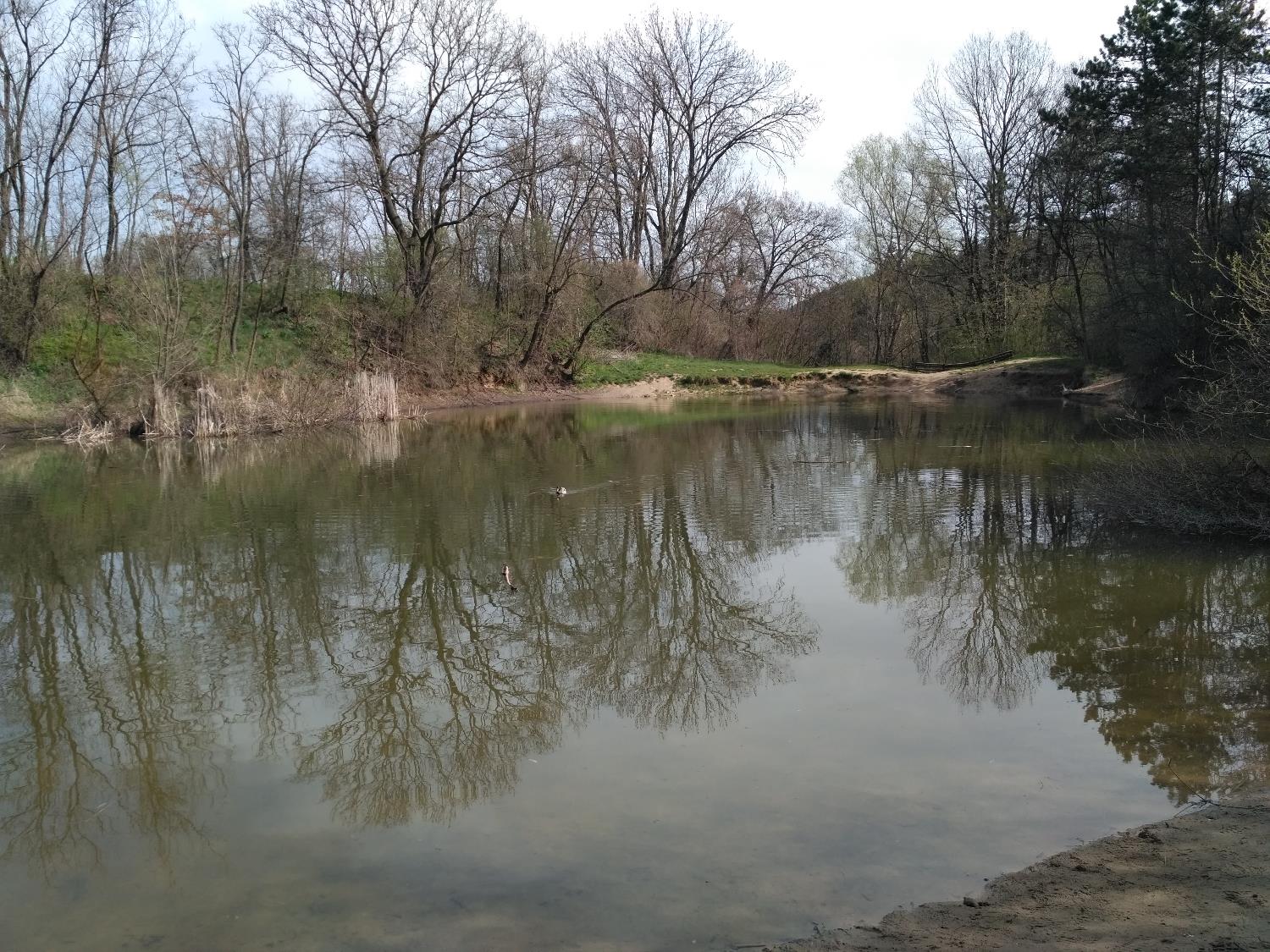 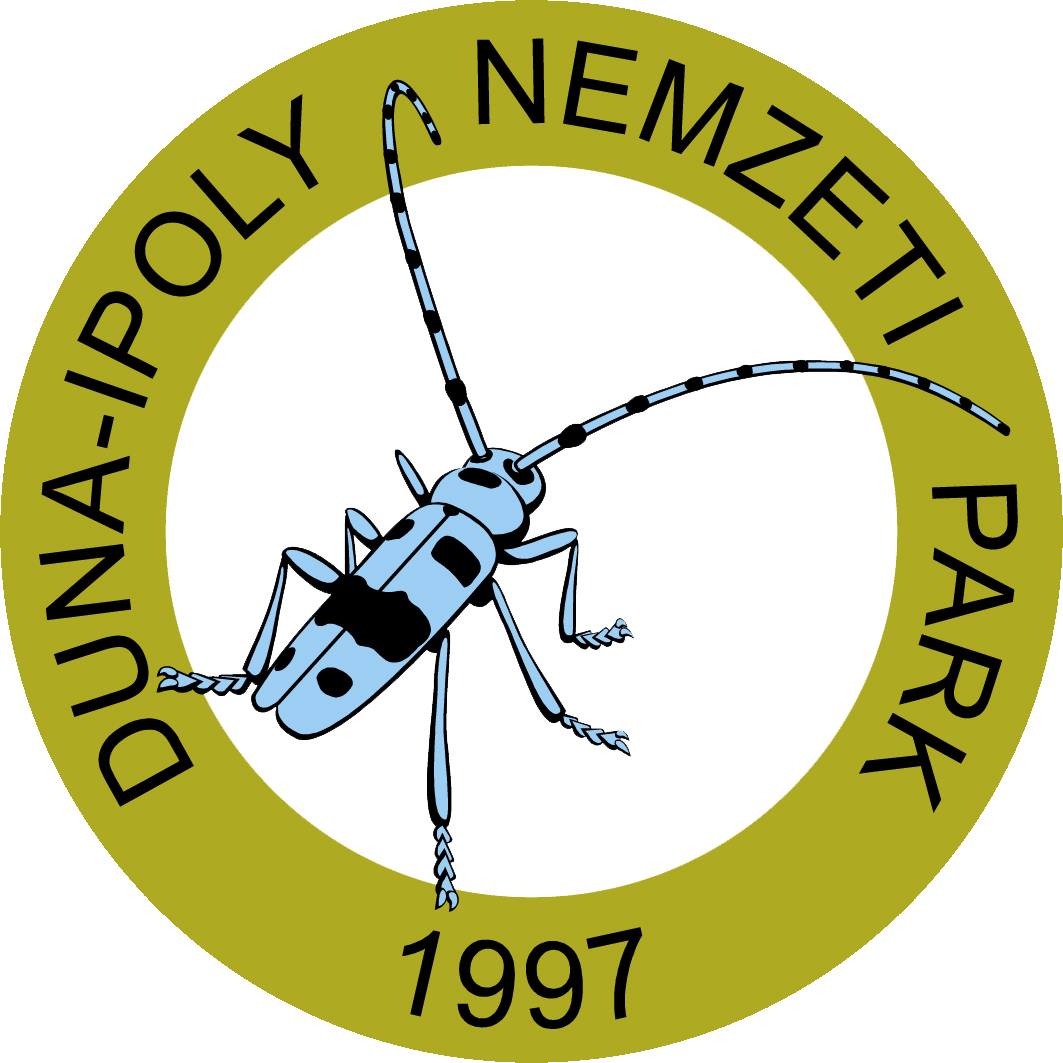 Szitakötők
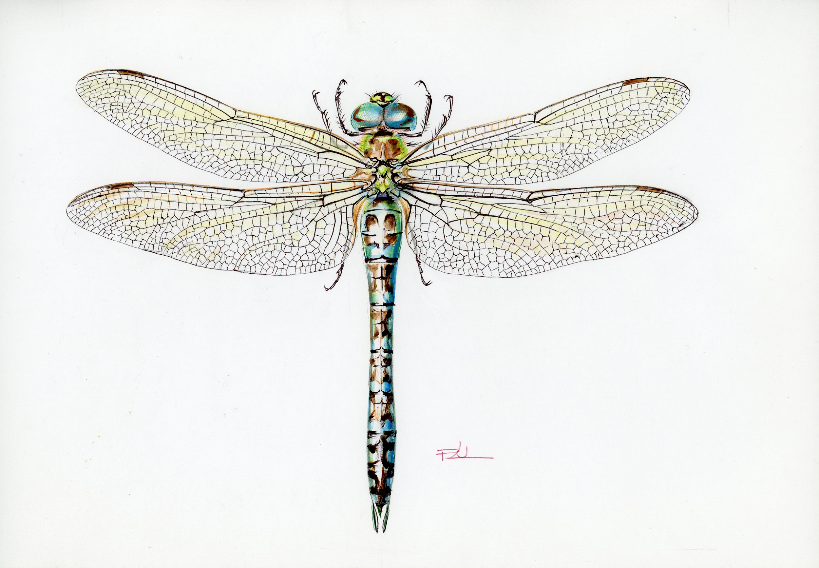 Nádi acsa
kép forrása: https://mttmuzeum.blog.hu/2017/12/19/az_ev_rovara_2018-ban_az_orias-szitakoto_anax_imperator
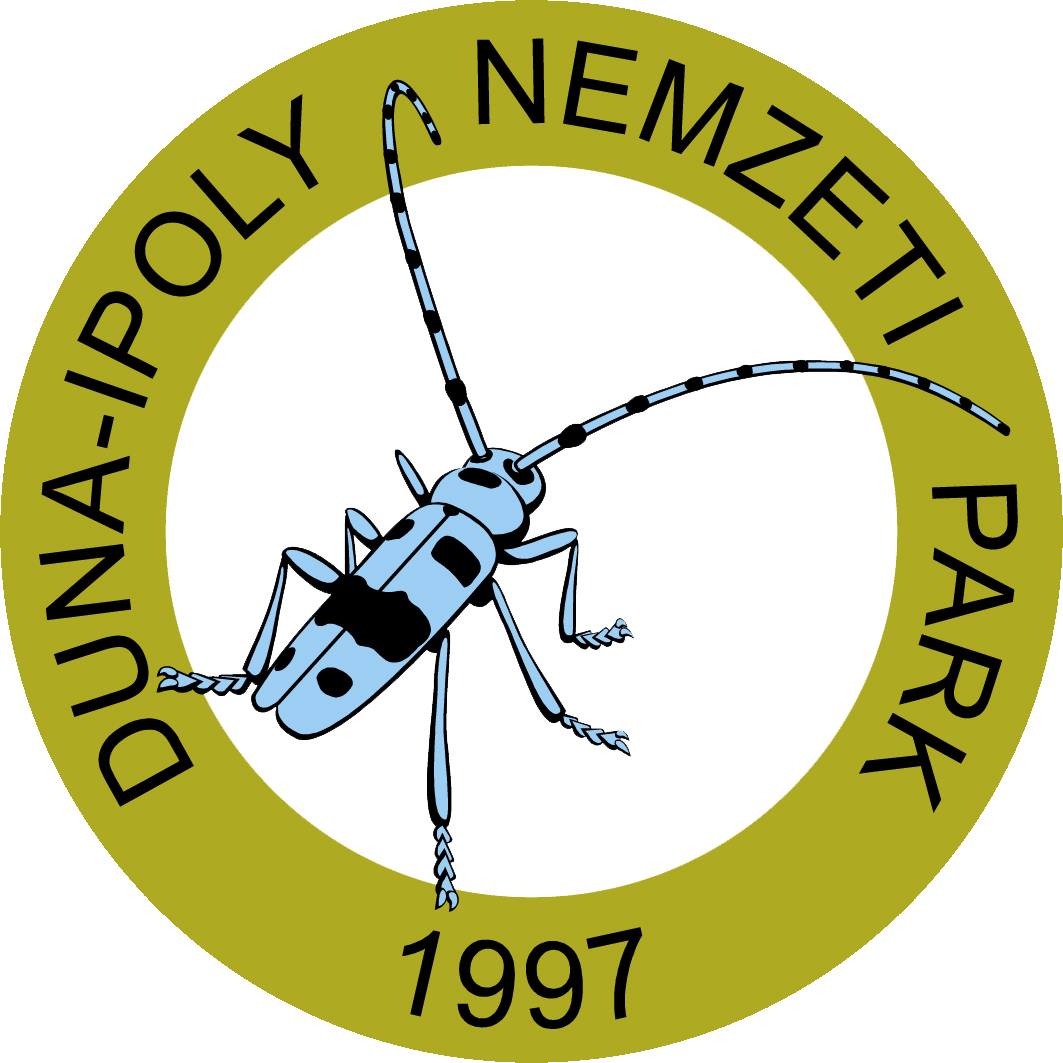 Szitakötők
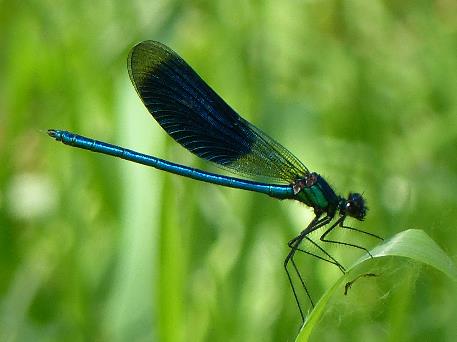 Ízeltlábúak törzse
Rovarok osztálya
Szitakötők rendje
Két nagy csoportjuk van:
kis szitakötők vagy egyenlő szárnyú szitakötők: lassan csapongva repülnek, gyakran megpihennek
nagy szitakötők vagy egyenlőtlenszárnyú szitakötők: gyors röptűek, egyes fajok nagyon ritkán ülnek csak le.
Sávos szitakötő, a kis szitakötőkhöz tartozik fotó: DINPI
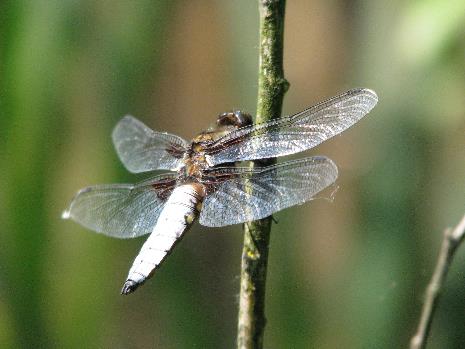 Közönséges acsa, 
a nagy szitakötőkhöz tartozik
fotó: Karlné Menráth Réka
Szitakötők
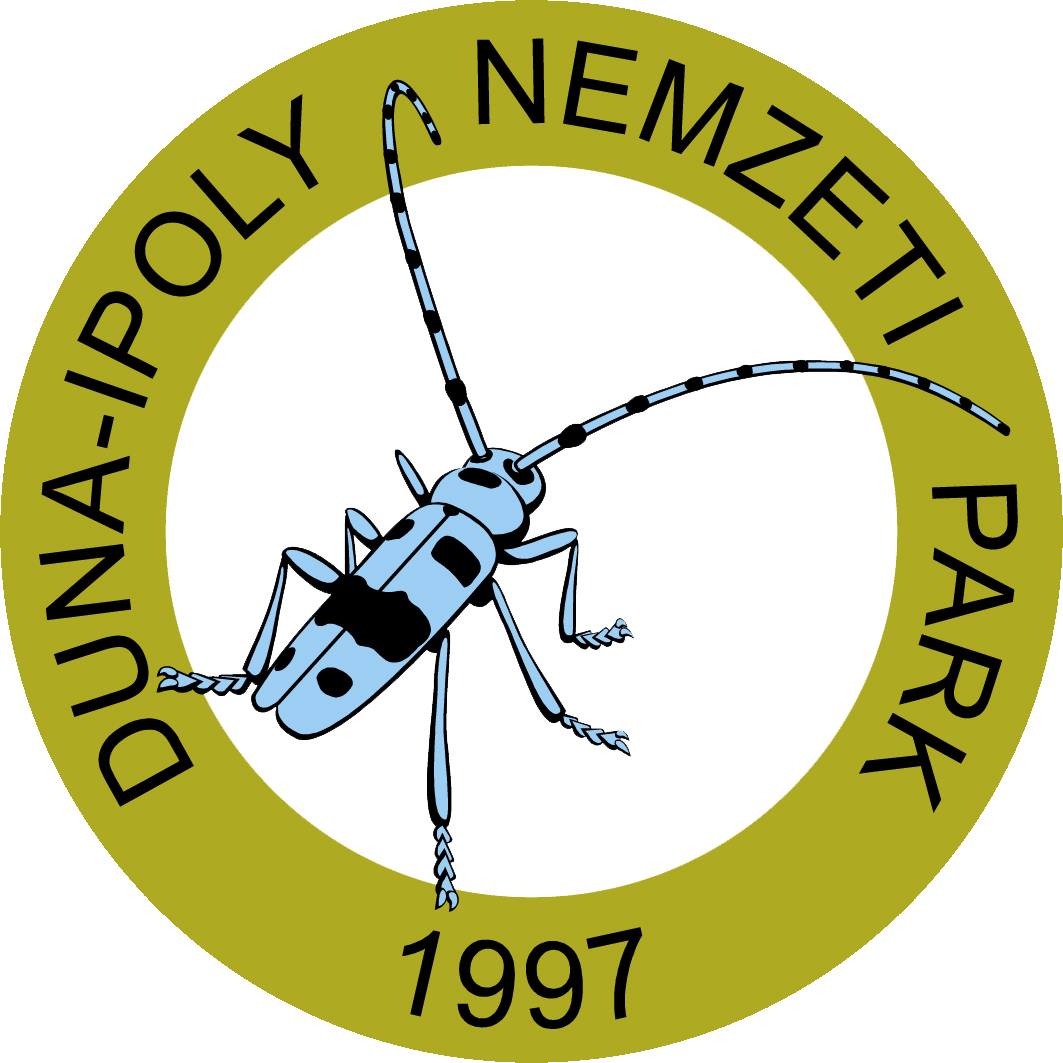 A filmrészletből a szitakötők testfelépítésének számos jellemzőjét megtudhatod.

Nézd meg a videót és jegyzetelj!

Mi jellemző a
- kültakarójára
- látására
- szárnyaira
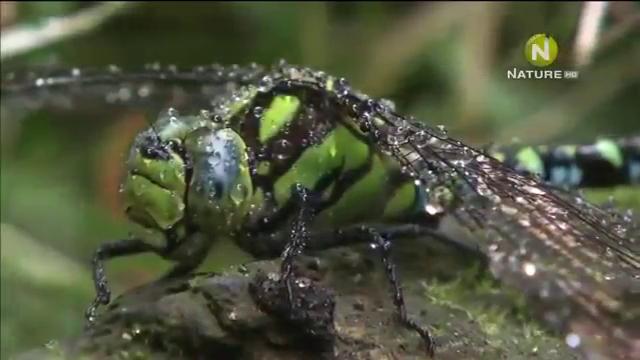 (A részlet az Égi vadászok című filmből van  https://www.youtube.com/watch?v=52-3jfk-ZJA)
Szitakötők jellemzői
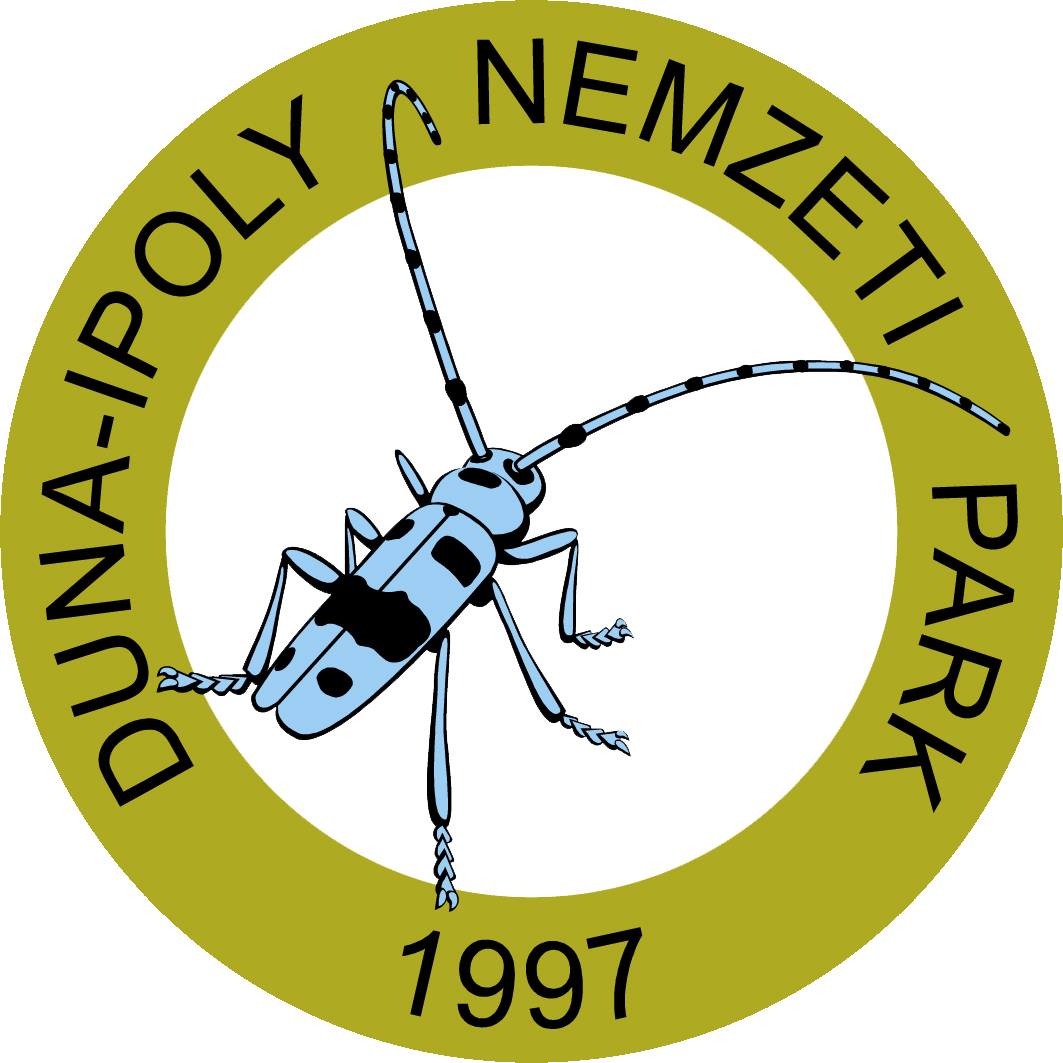 Kültakarója:   kitin váz
Tesfelépítése: három testtáj: fej, tor, potroh
                        két pár hártyás szárny  -  jól repül
                        két nagy összetett szem - 360 fokos látómező
                        erős rágók
Táplálkozása:  ragadozó
Szaporodás:  átváltozással fejlődik: pete          lárva          kifejlett rovar  (a báb állapot hiányzik)       
Lárvája a vízben él,  ragadozó -  szájszerve kiölthető álarc: ezzel fogja el zsákmányát 
További információk a szitakötőkről:  
https://mttmuzeum.blog.hu/2017/12/19/az_ev_rovara_2018-ban_az_orias-szitakoto_anax_imperator
A linken egy keresztrejtvényt találsz, a segítségével tesztelheted a tudásodat! Jó rejtvényfejtést! https://learningapps.org/display?v=p4zig6mkc20
Óriás szitakötő fotó:  https://mttmuzeum.blog.hu/2017/12/19/az_ev_rovara_2018-ban_az_orias-szitakoto_anax_imperator
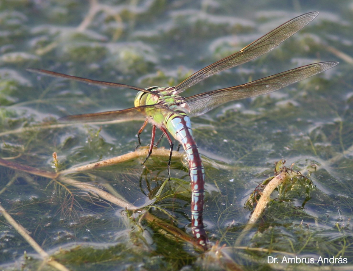 Petéző óriás szitakötő
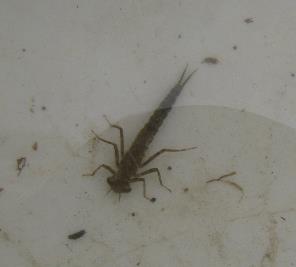 Szitakötő lárva